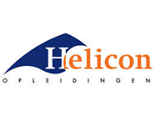 1920 Vrije tijd: De waarde van leisure voor de stad
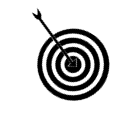 Leerdoelen
Na het maken van dit leerarrangement kun je:
Onderbouwen op welke manieren leisure van meerwaarde kan zijn voor een stad.
Kun je gestructureerd onderzoek (deskresearch) doen;
Kun je op basis van bronnen een theoretisch kader opstellen.
Leerproduct
Dit leerproduct bestaat uit twee onderdelen. Je onderzoekt de meerwaarde van leisure voor een stad. Je onderbouwt op welke manier leisure van meerwaarde kan zijn voor het project (IBS). 
Onderzoeksverslag met daarin: een onderzoeksvraag, plan van aanpak, resultaten (samenvatting in eigen woorden), conclusie.
Onderbouwing met daarin: de probleemstelling van het project, een stakeholdersanalyse, de kansen van leisure binnen het project (onderbouwd ahv je onderzoek en literatuur).
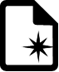 Leerpad
Onderzoek op welke manieren leisure van meerwaarde kan zijn voor een stad. Formuleer hiervoor een onderzoeksvraag en maak een plan van aanpak.
Gebruik minimaal 3 verschillende bronnen.
Omschrijf de resultaten in je eigen woorden en verwijs op correcte wijze naar de bronnen (APA). 
Verwerk minimaal de volgende begrippen: Maslow, sociale structuur, sociale cultuur en maatschappij, leefbaarheid en economische meerwaarde. 
Trek een logische conclusie waarin je antwoord geeft op je onderzoeksvraag.
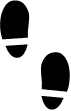